P R A V L J I C A
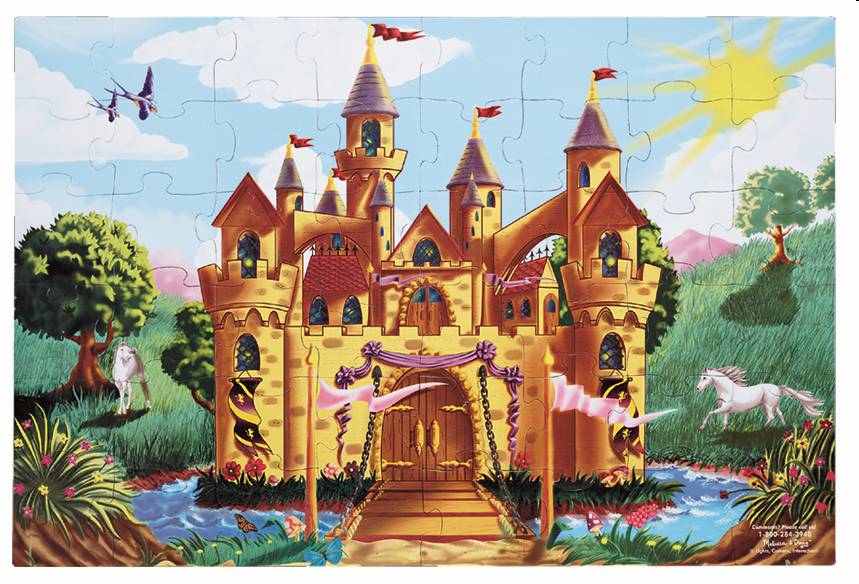 M. Pavlin, priredila AK
Kaj je pravljica?
Pravljica je najstarejša domišljijska pripoved.
Franci Rogač: Pravljica o gozdnem škratu
[Speaker Notes: Ne govori o resničnih dogodkih, dogaja se nekoč in nekje in si ne prizadeva posnemati resničnega sveta. Ima svoje značilnosti.]
Značilnosti pravljice
KRAJ IN ČAS DOGAJANJA STA NEDOLOČENA

   Začenja se z besedami:
NEKOČ
NEKJE
ZA DEVETIMI GORAMI
ZA DEVETIMI VODAMI
PRED DAVNIMI ČASI
Julia Donaldson: Najlepši velikan v mestu
Značilnosti pravljice
OSEBE SO NEDOLOČENE
kralj
uboga deklica
oče s tremi sinovi
Sneguljčica
Pepelka
Rdeča kapica
Hudobna kraljica iz Sneguljčice
[Speaker Notes: Ne vemo, za katerega kralja, ubogo deklico gre, uporabljena so lahko izmišljena imena …]
Značilnosti pravljice
GOVORIJO O NASPROTJIH

DOBRI – SLABI
LEPI – GRDI
PRIJAZNI – HUDOBNI
BOGATI - REVNI
Pepelka
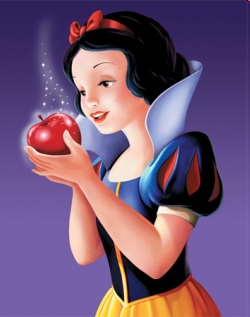 Sneguljčica
[Speaker Notes: V pravljicah nastopajo samo zelo DOBRI, zelo LEPI in zelo PRIJAZNI ljudje ter zelo SLABI, zelo GRDI in zelo HUDOBNI, kakršnih v resničnem življenju ni.
Zelo dobra, pridna Pepelka, zelo hudobne, grde polsestre …]
Značilnosti pravljice
DOBROTA JE POPLAČANA, ZLO JE KAZNOVANO

Vedno zmaga
RESNICA
DOBROTA
PRAVICA
…
Pepelka
[Speaker Notes: Vedno zmaga DOBRO nad SLABIM, PRAVICA nad KRIVICO, RESNICA nad LAŽJO.]
Značilnosti pravljice
PRAVLJIČNA ŠTEVILA
TRI
SEDEM
DEVET
DVANAJST
sto
tristo
Sneguljčica in sedem palčkov
Deveta dežela
[Speaker Notes: V pravljicah naletimo na LJUDSKA ali PRAVLJIČNA ŠTEVILA: TRI, SEDEM, DEVET, DVANAJST …:
trije bratje
sedem let
deveta dežela]
Značilnosti pravljice
PRAVLJIČNI PREDMETI
čudodelna mizica, ki se sama pogrinja
mošnja, ki se nikoli ne izprazni
zlat prstan
živa voda
...
čudežna palica
čudežni škornji
Značilnosti pravljice
PRAVLJIČNA BITJA
čarovniki
čarovnice
dobre in hudobne vile
velikani in palčki
zmaji
krilati konji
...
Oscar Wilde: Sebični velikan
France Bevk: Peter Klepec
[Speaker Notes: Sebični velikan ima velik in lep vrt, a otrokom ne pusti, da bi se igrali v njem in ga celo ogradi z visokim zidom. Zato v njem vlada večna zima. Potem pa se otroci nekega dne vendarle pretihotapijo vanj.
Izročilo pravi, da Petru Klepcu moč ni bila dana od vselej. Najprej je bil le šibek pastirček, izpostavljen nasilju močnejših vrstnikov. Ko je nekoč pred sončno pripeko z vejevjem zaščitil spečo gorsko vilo, mu je ta v zahvalo podarila nadnaravno moč, s katero je svoje mučitelje spravil k pameti. Opustil je pastirjevanje in okoli domače bajte iztrebil zemljo, ki je njemu in njegovi materi poslej dajala kruh.]
Značilnosti pravljice
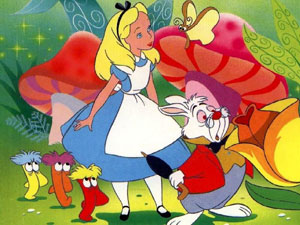 ŽIVALI SO PAMETNE, ZNAJO GOVORITI
Lewis Carroll: Alica v čudežni deželi
Tone Pavček: Juri Muri v Afriki
Brata Grimm: Obuti maček
[Speaker Notes: Obuti maček je pravljični junak, ki sta ga ustvarila brata Grimm. Je personificirana žival, ki z iznajdljivostjo in zvitostjo svojega gospodarja iz mlinarja spremeni v bogatega grofa.
Pred mnogimi leti je živel mlinar, ki je imel tri sinove, svoj mlin, osla in mačka. Živeli so mirno in srečno, dokler ni mlinar nekega dne zbolel. Ko je mlinar umrl, so si sinovi razdelili dediščino. Najstarejši je dobil mlin, drugi osla, za tretjega pa ni ostalo drugega kot maček. Ko je najmlajši sin razmišljal kaj bi z mačkom lahko storil, ga je le ta poprosil za par škornjev, takih kot jih nosijo ljudje, in mu obljubil, da se mu bo v prihodnje bolje godilo. Mlinarjevemu sinu se je to sicer zdelo čudno, a je vseeno s svojim zadnjim denarjem mačku kupil škornje. Ko so bili narejeni, si jih je maček obul, v vrečo nasul malo žita, jo na vrhu zadrgnil z vrvico, vrgel čez ramo in odkorakal skozi vrata kot človek. V tistem času je deželi vladal kralj, ki je zelo rad jedel jerebice, ki pa jih je bilo zelo težko uloviti, saj so bile zelo plašne živali. Maček je to vedel, zato je odšel v gozd, razprl vrečo in iz nje vsul malo žita. Vrvico, s katero je bila vreča zadrgnjena, je s seboj povlekel v živo mejo in čakal da so tja priletele jerebice in druga za drugo poskakljale v vrečo. Ko jih je bilo v vreči že lepo število je potegnil vrvico, skočil tja in jerebicam zavil vrat. S svojim plenom se je odpravil na kraljev grad in mu v imenu svojega gospodarja, ki ga je imenoval za grofa, izročil bogato darilo. Kralj je bil tako vesel, da mu je v vrečo dal nasuti toliko zlata kolikor ga je le lahko nesel. Ko se je maček vrnil domov se je mlinar zelo razveselil bogastva in maček mu je obljubil, da to še ni vse in da bo postal zelo bogat. Drugega dne je maček spet lepo obut odšel na lov in odnesel kralju bogat plen. Tako je šlo vse dni, maček je nosil domov zlato, pri kralju pa je postal tako priljubljen, da je lahko pohajal in se smukal po gradu. Tako je nekoč stal v kuhinji in slišal služabnika, ki sta se pogovarjala, da se kralj odpravlja na sprehod k jezeru. Maček je hitro pohitel domov in svojemu gospodarju naročil naj se odide kopat v jezero, če želi postati grof. Ko je bil mlinar v vodi je maček hitro pograbil njegove obleke in jih skril. Ko se je mimo pripeljal kralj, mu je maček začel milo javkati, da je njegovemu gospodarju nekdo ukradel oblačila med tem ko se je ta kopal in da sedaj ne more iz vode in se lahko prehladi in umre. Kralj je urno poslal enega od svojih služabnikov na grad po njegova oblačila. Gospod grof je oblekel sijajne obleke, in ker mu je bil kralj zaradi jerebic že od prej naklonjen, je moral sesti k njemu v kočijo. Tudi kraljična ni imela nič proti saj je bil grof lep in mlad. Maček pa jo je ubral naprej do velikega travnika, kjer je več kot sto ljudi grabilo seno. Vprašal jih je čigav je ta travnik in odgovorili so mu, da čarovnikov. Maček pa jim je velel, da ko se mimo pripelje kralj morajo reči, da je grofov, ali pa bo po njih. Maček je odšel naprej in isto velel tudi ljudem, ki so želi neskončne žitne njive in tistim, ki so pripravljali les iz sijajnega gozda. Ljudje so začudeno gledali za njim in so se ga bali, saj je bil videti tako čuden in je hodil v škornjih kakor človek. Kmalu je prišel do čarovnikovega gradu. Čarovnik ga je zaničljivo pogledal in ga vprašal kaj hoče, ta pa mu je odgovoril, da se je prišel prepričat če je res tako mogočen in se lahko spremeni v katerokoli žival. Ker mu je čarovnik hotel dokazati, da zmore karkoli, se je najprej spremenil v slona, nato v leva in na koncu še v miš. Maček je planil, v enem skoku ujel miš in jo požrl. Ko se je kralj s kraljično in grofom peljal mimo velikega travnika, velike žitne njive in mimo sijajnega gozda, so kralju na vprašanje čigavo je vse to, ljudje odgovorili da grofovo. Kralj se je čudil grofovemu bogastvu in ko so prišli do čarovnikovega gradu je maček kralja povabil v grofov grad, ki je bil skoraj večji in lepši od kraljevega, grof pa je kraljično popeljal po stopnicah navzgor v dvorano, ki se je vsa lesketala v zlatu in dragih kamnih. Tukaj sta se grof in kraljična zaročila, in ko je stari kralj umrl, je grof postal kralj, obuti maček pa njegov prvi minister.

Alica
Nekoč je živela deklica po imenu Alica. Nekega dne se je Alica igrala na travniku in zagledala zajčka. Stekla je za njim in padla v zajčjo luknjo, iz katere je prišla v sobo z veliko vrati. Odklenila je najmanjša vrata in zagledala lep vrt. Hotela je priti nanj, vendar je bila prevelika. Da bi prišla skozi najmanjša vrata, je popila sok. Potem je bila tako majhna, da ni mogla doseči ključa, vrata pa so bila zaklenjena. Alica je tako jokala, da je nastal ribnik solz, v katerega so popadale vse živali s travnika. Ko so živali prišle iz njega, je šla po zajčkove stvari, ki jih je izgubil. Šla je skozi vrata, na katerih je pisalo B ZAJČEK. Po hodniku je prišla v hišo, kjer je našla kolač. Ker si je želela biti večja, ga je pojedla. Zatem se je tako povečala, da je bila večja od hiše. Ko so živali to videle, so ji vrgle kolač, da bi se ponovno zmanjšala. To ji je tudi uspelo. Pomanjšana je lahko prišla iz hiše. Živali so se ji hotele maščevati, zato so jo lovile. Alica je bežala in prišla do gosenice. Gosenica ji je svetovala, da odgrizne košček gobe, če se želi povečati ali zmanjšati. Ko je Alica odgriznila en košček, se je spremenila v drevo, a ko je odgriznila drugega, je bila spet človek. Alica je nadaljevala pot in prišla do vojvodinjine hiše. Ko je vstopila, ji je vojvodinja dala dojenčka, ki se je spremenil v prašička. Mačka režalka ji je rekla, da lahko gre h klobučarju ali k marčnemu zajcu. Alica je šla k marčnemu zajcu, kjer ji je polh pripovedoval zgodbo o treh deklicah, ki so pile sirup. Alica je nadaljevala pot in se ponovno znašla v sobi z veliko vrati. Odprla je majhna vrata in prišla na vrt, kjer je bilo igrišče. Alica je igrala igro s kartami v podobi ljudi. V igri ni zmagal nihče. Priletel je jastreb in Alico odpeljal k ponarejeni želvi, ki je njej in jastrebu pripovedovala o njeni šoli. Jastreb je nato odpeljal Alico na sodišče, ker je nekdo pojedel tortice. Tam so se norčevali drug iz drugega, ljudje v podobi kart pa so napadli Alico. Nato se je Alica zbudila iz svojih sanj. Bila je na travniku in vse skupaj je le sanjala.

Juri Muri
Juri je fant, ki se ni maral umivati. Odločil se je, da se odpravi v Afriko, saj tam
“zamorci neumiti brez vode, brisač žive.”Do tja sta mu pomagala kokoš in galeb. Na črni celini je srečal zveri: risa, opico, slona, zebro, nosoroga, krokodila. Da bi se jim skril, je zaril glavo v pesek in potočil solzo. K njemu je pristopil noj in se mu je ponudil, da mu bo razkazal deželo. Na njegovem hrbtu sta potovala po Afriki in spoznavala nove živali. Vse so mu bile naklonjene in mu prinašale hrano. Dečku je bilo najbolj všeč to, da se mu ni bilo potrebno umivati, namreč
“oče slon nikdar ne vpraša, če se zjutraj je umil, mu s pregledi prizanaša in nasploh je ljubezniv.”Nekega torka sta s slonom prispela do Nila, v katerem se je hladil krokodil in bil od blatne kopeli ves umazan. Juri-Muri se mu je posmehnil, kako je umazan. Tedaj pa se je krokodil razjezil in stopil proti njemu. Slon je zamahnil z rilcem, da bi pregnal krokodila, pri tem pa je deček Juri padel z njegovega hrbta in mu poškodoval dragoceni okel. Slon se je razjezil, saj ga ni le poškodoval, ampak je celo užalil krokodila, in ga poškropil z vodo. Vse živali so se Juriju posmehovale. Razočaran se je odpravil peš na pot in prispel do zamorcev. Ko ga je poglavar zagledal, je svojemu ljudstvu naročil, da morajo dečka takoj umiti, da vidijo, ali je bel, črn ali rjav. Umivali so ga celo leto, nato pa ga je rešil noj. Od tedaj se je Juri spremenil, kar naprej bi se umival, saj se je privadil vode. Ker pa v Afriki ni ne vode ne brisače, se je odločil, da se bo vrnil domov, še prej pa se živalskim prijateljem opraviči za nevšečnosti.
“Zdaj je fant čistoče vzor, verje naj mi, kdor ni nor.”]
Značilnosti pravljice
NARAVA JE VSEMOGOČNA
Značilnosti pravljice
Glavni junaki so si PODOBNI
Levji kralj
Pepelka in princ
[Speaker Notes: kralj je vedno mogočen
princ je vedno lep
izmed treh bratov je najmlajši vedno bedaček ali pa najbolj pameten ...]
Značilnosti pravljice
Konec je SREČEN
“Živela sta  dolgo in srečno ...“
“Kdor ne verjame, naj gre gledat sam!“
“Srečno sta živela do konca svojih dni.“
Sneguljčica in sedem palčkov
Oblika pravljice
Napisane so v obliki proze (kot zgodbe), vsebujejo tudi verze.
“Zrcalce, zrcalce na steni, povej, katera najlepša v deželi je tej?“
[Speaker Notes: Dostikrat pa pisatelj med pripovedovanje vplete kakšen verz, kar otrokom prijetno zveni in si lažje zapomnijo.]
Oblika pravljice
Nekatere so zapisane v verzih.
http://sl.wikisource.org/wiki/Pastir_(Valjavec)
http://sl.wikipedia.org/wiki/Matija_Valjavec
Matija Valjavec
[Speaker Notes: Vendar pa imamo pravljice tudi v VERZIH (poezija). Slovencem je tako pravljico ustvaril Matija Valjavec s svojim Pastirjem.]
Oblika pravljice
Pravljico v verzih Juri Muri v Afriki je Tone Pavček napisal leta 1988.
www.youtube.com/watch?v=dfQXxLqLtzs
[Speaker Notes: Juri muri, kljukec Juri,
tisti, ki je s hruške pal,
včeraj je ob šesti uri
v Afriko odpotoval.
Saj doma je nemogoče,
vsak ga kara in pesti,
vsak umivati ga hoče,
on pa se vode boji.]
Slovenska ljudska pravljica
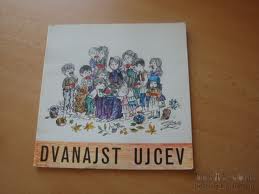 Povodni mož
http://www.youtube.com/watch?v=Oz6zaq12N1I (7 min)
Pastirček in čarovnikova hči
http://www.youtube.com/watch?v=ror-dNzEn_w (11 min)
Mojca Pokrajculja
http://www.youtube.com/watch?v=MEHFWKeSGcU&feature=related (17 min)
[Speaker Notes: Če pravljico napiše pisatelj ali pisateljica, je to UMETNA PRAVLJICA. Če pa je pravljica nastala med ljudmi in se je prenašala iz roda v rod po ustnem izročilu, pa je to LJUDSKA PRAVLJICA.
Slovenske ljudske pravljice so zbrane v več knjigah.]
Slovenska ljudska pravljica
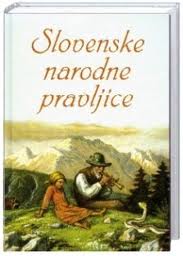 Pet bratov
http://www.youtube.com/watch?v=5olJ9PM7bg8 (7 min)
Boter petelin
http://www.youtube.com/watch?v=pFUHlZKyu3c (14 min)
[Speaker Notes: Pastirček in čarovnikova hči je slovenska ljudska pravljica, ki jo je zapisal Tone Ljubič.
Pravljico najdemo v knjigi SLOVENSKA DEŽELA V PRIPOVEDKI IN PODOBI, kjer je zbranih veliko število slovenskih ljudskih pravljic. 
Govori o pastirčku, ki se je spopadel z različnimi težavami in preizkušnjami in si z lastno iznajdljivostjo ter s pomočjo usode pridobil, kar si je najbolj želel – ženo.]
Umetna ali avtorska pravljica
Ajda
Bedak Jurček
Bezgova mamka
Cesarjeva nova oblačila
Cesarjev slavec
Cvetlice male Ide
Deklica z vžigalicami
Divji labodi
Globina zvona
Grdi raček
Mala morska deklica
Snežna kraljica
...
Danski pravljičar Hans Christian Andersen.
Grdi raček
http://www.youtube.com/watch?v=6UubfLhHDhM (12 min)
Grdi raček
[Speaker Notes: Rodil se je 2. aprila 1805 (njegov rojstni dan je mednarodni dan knjig za otroke) v mestu Odense na Danskem. Njegov oče je bil čevljar, ki je umrl, ko je bilo pisatelju 11 let. Že v otroških letih se je prepuščal sanjarjenju, želel je postati pesnik in igralec. Napisal je nekaj romanov in gledaliških iger, ki pa so potonile v pozabo. Svetovno slavo so mu prinesle pravljice, ki so prevedene v največ svetovnih jezikov. Kljub slavi je živel samotno življenje. Umrl je 4. avgusta 1875, star sedemdeset let. Je eden najbolj znanih pisateljev na svetu.]
Umetna ali avtorska pravljica
Rdeča kapica 
Volk in sedem kozličkov 
Sneguljčica 
Obuti maček 
Pepelka
Pravljičarja brata Jakob in Wilhelm Grimm.
Obuti maček
http://www.youtube.com/watch?v=jnuloQLIkjc (31 min)
[Speaker Notes: Brata Grimm, Jacob Ludwig Karl (* 4. januar 1785, Hanau, † 20. september 1863, Berlin) in Wilhelm Karl Grimm   (* 24. februar 1786, Hanau, † 16. december 1859, Berlin) sta znana kot jezikoslovca in zbiratelja pravljic (Grimmove pravljice).]
Slovenskaumetna ali avtorska pravljica
Janez Trdina
Dragotin Kette
Fran Milčinski
Ela Peroci
Svetlana Makarovič
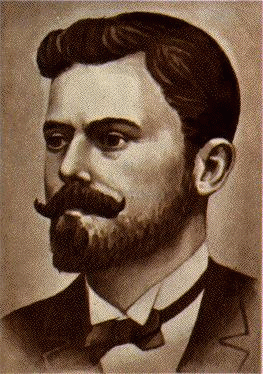 Dragotin Kette
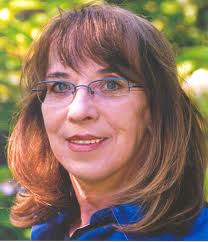 Fran Milčinski
Ela Peroci
Svetlana Makarovič
Fran Milčinski
Dela za otroke
Gospodična Mici (1930) 
Ptički brez gnezda (1917) 
Butalci (1948) 
Pravljice (1911) 
Tolovaj Mataj (1917) 
Laži 
Gumbe je posojal
Butalci
[Speaker Notes: Fran Milčinski:
Vzgoja štirih lastnih otrok ga je pripravila do dela s pravljicami. Borno ponudbo tedanjega knjižnega trga se je odločil izboljšati z izborom in priredbo slovenskih pravljic.]
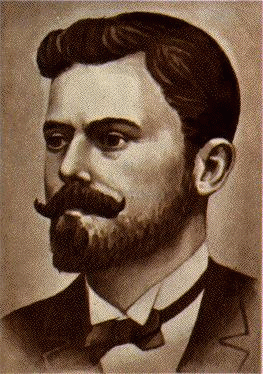 Dragotin Kette
Šivilja in škarjice
http://www.youtube.com/watch?v=tDKovStAa8s&feature=relmfu (13 min)
[Speaker Notes: Čeprav je bil pesnik, je pisal tudi za otroke (basni, pravljice, otroške pesmi in povestice). Poleg pravljice Šivilja in škarjice je napisal tudi Pravljico o ubogi Terezinki, Legendo o skopulji z nogavico, Jurčka Zidarja, Kužek Sultan, Čebelica in čmrlj …]
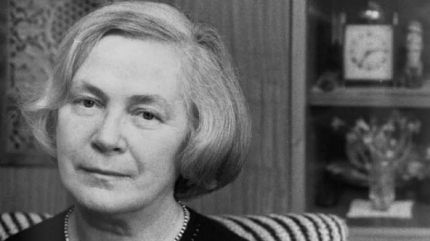 Ela Peroci
Muca Copatarica
http://www.youtube.com/watch?v=85Hc0oaFnoA&feature=relmfu (14 min)
[Speaker Notes: “Ko je učitelj napisal na šolsko tablo naslov spisa, ki naj bi ga napisali v šoli ali doma, se je v meni utrnil trenutek pravljičnosti.” (besede Perocijeve o njenem prvem srečanju s svetom pravljic, izvirajo iz šolskih klopi.)
Večina njenih del so kratke sodobne pravljice. Njena prva objavljena pravljica je bila Moj dežnik je lahko balon, ki so ji kmalu sledile še druge: Muca Copatarica, Majhno kot mezinec, Za lahko noč, Na oni strani srebrne črte, Siva miš ti loviš!, Ptičke so odletele, Hišica iz kock...]
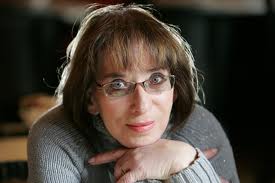 Svetlana Makarovič
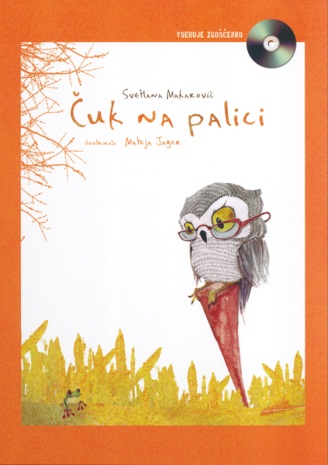 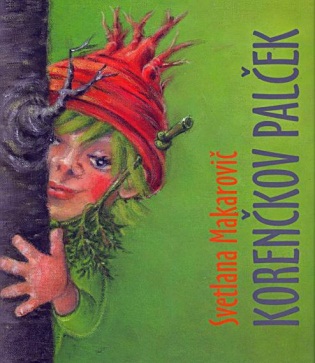 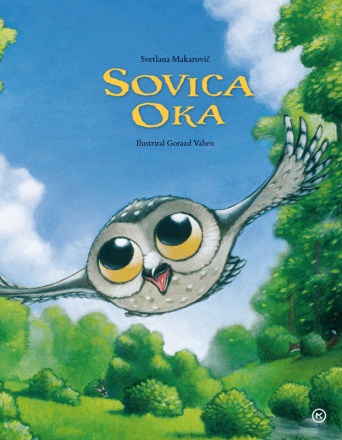 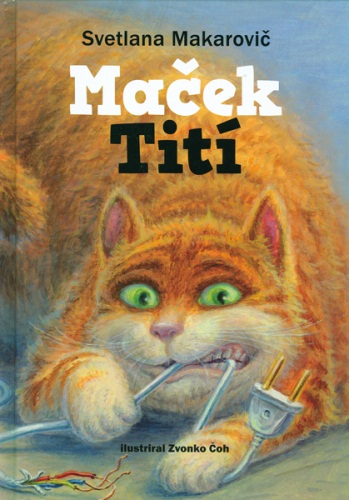 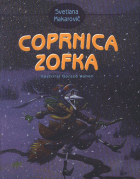 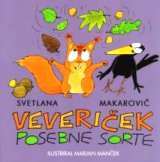 NAJSTAREJŠA VRSTA PRIPOVEDI
IZMIŠLJENA BITJA:
ZMAJI, ČAROVNICE, ŠKRATI
PLOD DOMIŠLJIJE
ČAROBNI PREDMETI
DOBROTA ZMAGA, HUDOBIJA JE KAZNOVANA
ZNAČILNOSTI PRAVLJICE
DOGODKI SE PONAVLJAJO
KONEC JE SREČEN
ŽIVALI GOVORIJO
VSE JE MOGOČE
OSEBE SO PRIKAZANE ČRNO-BELO
(pameten : neumen, prijazen : hudoben, delaven : len, dober : slab ...)
PRAVLJIČNA ŠTEVILA: 3, 7, 9, 100, 300
Viri:
http://sl.wikipedia.org/
www.youtube.com/
http://www.youtube.com
Slikovno gradivo: internet
Koraki nad oblaki – Priročnik za učitelje k berilu za 5. razred devetletne OŠ, Izolit, 2007
M. Pavlin: Pravljica (Učiteljska.net)